Cyberprzemoc
Daria i Anastazja chodziły do 3c gimnazjum w Lublinie, były to najlepsze przyjaciółki. Znały się od przedszkola.
Gdy do kasy doszedł nowy uczeń, obie dziewczyny sie w nim zakochały od pierwszego wejrzenia. 
Miał on brazowe włosy i zielone oczy.
Następnego dnia dyrektorka ogłosiła, że za tydzień odbędzie się dyskoteka szkolna.
Dziewczyny się bardzo ucieszyły ponieważ mogły go bliżej poznać.
Z każdym dniem dziewczyny coraz bardziej nie mogły się doczekać.
Gdy już nadszedł dzień dyskoteki dziewczyny od rana czekały aż wybije godzina 19.00.
Gdy już zaczęła się dyskoteka Daria zaczęła się przytulać z Dominikiem. Jej przyjaciółka to zobaczyła i była zazdrosna.
Zazdrosna koleżanka dosypała do jej picia środków odurzających, gdy wyszła do toalety.
Gdy dziewczyna wypiła swój napój po chwili zaczęła się dziwnie zachowywać.
Znajomi zaczęli jej robić kompromitujące zdjęcia i wstawiać na FB.
Następnego dnia gdy przyszła do szkoły wszyscy zaczęli się z niej wyśmiewać.
Daria nie wiedziała, Ze to jej przyjaciółka zrobiła to z zazdrosci o Dominika.
Na kolejnej przerwie koleżanka wyznała jej, że na FB są umieszczone jej kompromitujące zdjęcia z dyskoteki .
Rodzice byli bardzo zmartwieni ponieważ ich córka nie wróciła z dyskoteki.
Póżnym wieczorem rodzice poszli na policję.
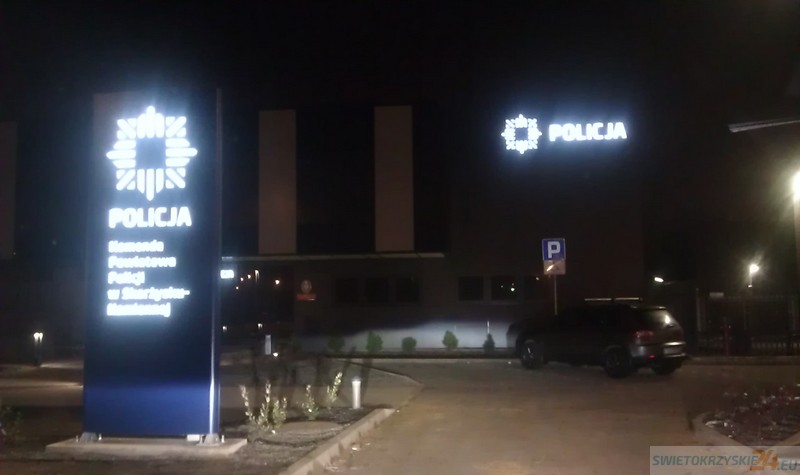 Nastepnego dnia rano Daria została odnaleziona w opuszczonym budynku.
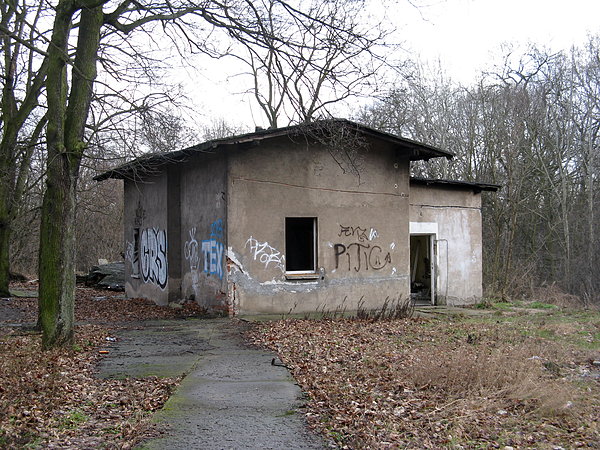 Z zeznań wynikało, że to jej przyjaciółka z zazdrości o Dominika wynajęła porywaczy, żeby ją porwali i trzymali ją.
Prezentacje przygotowały-Gabrysia Tomczyk -Patrycja Pogorzelska kl. 5 B